Projet de recherche libre
À partir de la 11 année
Remarque spéciale à l’intention du personnel enseignant
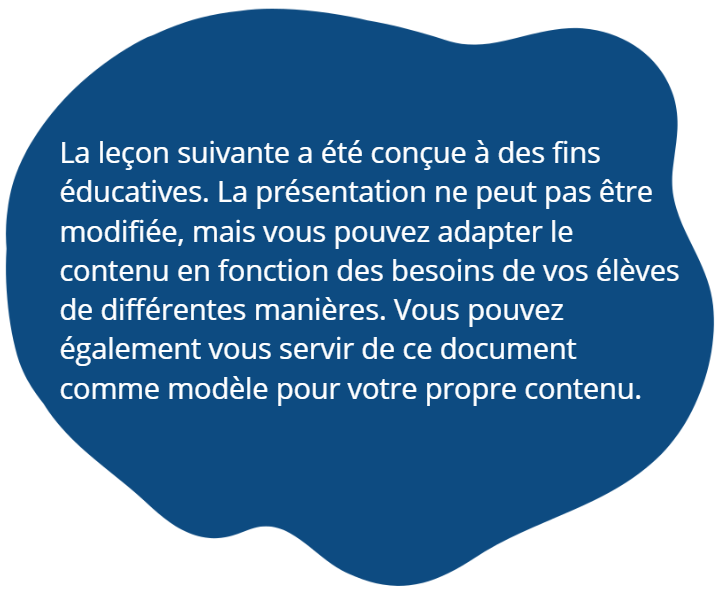 Les élèves apprendront…
À faire des recherches sur les droits et responsabilités économiques que possèdent les Canadiennes et Canadien.
À découvrir comment l’accès à ces ressources varie d’une région à l’autre du pays. 
À formuler leur propre opinion fondée sur leurs recherches: quels  changements les élèves aimeraient-ils voir dans la distribution de ces ressources et opportunités au Canada?
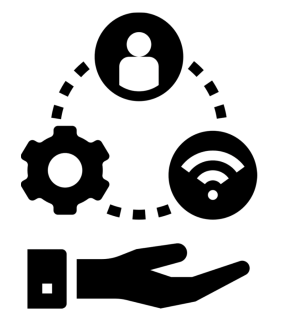 Accès à l’égalité des chances?
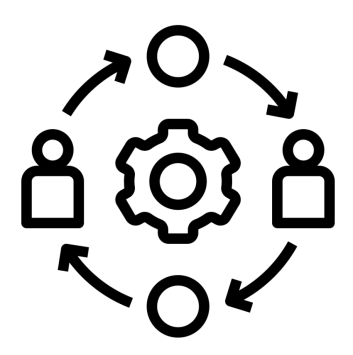 Chaque citoyenne et citoyen doivent payer des taxes. Ces taxes permettent l’accès à des ressources et programmes sociaux pour toutes et tous. 
Cependant, il arrive que ces ressources ne soient pas équitablement distribuées à travers le pays. 
Certaines différences apparaissent parfois entre les régions urbaines, rurales et éloignées.
Même à l’intérieur d’une ville, il y a des quartiers plus riches ou plus pauvres. Ces programmes pourraient être distribués différemment d’un secteur à l’autre.
Activité « pensez-y-bien »
Penser-partager-présenter
Avez-vous un exemple où les ressources ne sont pas équitablement distribuées?
Y a-t-il une ressource dont tout le monde a besoin mais qui n’est pas disponible dans certaines régions? 
	Ce pourrait être: 
Dans votre propre communauté
Quelque part à proximité de chez vous
À l’étranger
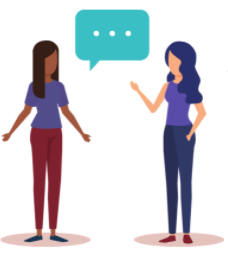 Choisir un sujet
Choisissez l’une des 4 options suivantes pour votre sujet de recherche.
1) Différence d’accès
Faites une recherche sur l’accès à des ressources que différents groupes ont dans une région (rurale, éloignée, divers quartiers socioéconomiques d’une ville).
Ces programmes peuvent inclure les banques alimentaires, garderies, centres communautaires, logements et refuges, soins de santé, les activités récréatives et l’accès à l’éducation.
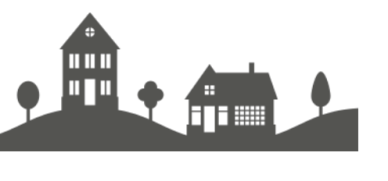 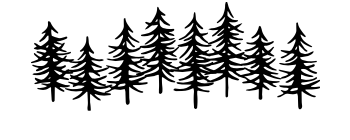 Choisir un sujet
2) Eau potable
Selon les Nations Unies, l’eau potable est considérée comme un droit humain. Trouvez une communauté au Canada qui doit faire bouillir l’eau avant de la consommer. 
À cause de cet avis d’ébullition de l’eau, quelles activités quotidiennes deviennent plus difficiles? 
Comment l’eau potable peut rendre la vie plus facile?
Quelles sont les solutions possibles face à cet enjeu?
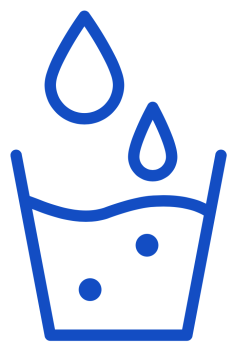 Choisir un sujet
3) Répartition des droits

Chaque citoyen et citoyenne ont des droits et des responsabilités. 
Par exemple, le paiement des taxes permet au gouvernement d’offrir des services, tels que l’accès à l’eau potable et à des soins de santé, des aliments abordables, et une participation à l’économie.
Pourquoi et comment ces droits ne sont-ils pas distribués équitablement entre les différentes personnes?
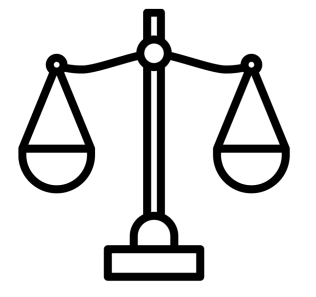 Choisir un sujet
4) Accès aux programmes sociaux

Il y a des programmes sociaux qui sont mis en place pour aider les gens dans tous les domaines de leur vie. Ceci inclut l’assurance chômage, l’assurance invalidité et les programmes subventionnés. 
Est-ce que tout le monde peut avoir accès à ces programmes?
Comment la stigmatisation sociale peut-elle affecter l’accès à ces programmes pour certaines personnes?
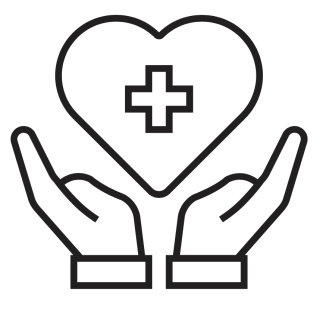 Prenez plaisir à faire vos recherches!
Utilisez la fiche de travail pour consigner vos notes sur les informations que vous avez trouvées. 
Choisissez un point de vue à partager et notez-le dans la section « hypoth ».
Écrivez votre recherche dans la section « argumentaire » et donnez des exemples concrets.
Reformulez votre point de vue dans la section « conclusion » en incluant des idées sur lesquelles réfléchir, telles que des solutions ou changements pour l’avenir.
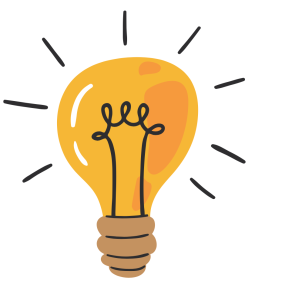